Maralixibat for treating cholestatic pruritus in Alagille syndrome [ID3941]
PART 1: For PROJECTOR – contains no CON information
Technology appraisal committee A [9 July 2024]
Chair: James Fotheringham
Lead team: Richard Ballarand, Mario Ganau, Becky Pennington
External assessment group: Warwick Evidence 
Technical team: Sharlene Ting, Albany Chandler, Janet Robertson
Company: Mirum Pharmaceuticals
© NICE 2024. All rights reserved. Subject to Notice of rights.
Maralixibat for treating cholestatic pruritus in Alagille syndrome
Background and key issues
 Clinical effectiveness
 Modelling and cost effectiveness
 Other considerations 
 Summary
Background on Alagille syndrome
Alagille syndrome is a rare genetic condition affecting many organs including liver, heart, skeleton, eyes, kidneys and vascular system
Cause: gene mutations (JAG1 or NOTCH2) in NOTCH signalling pathway
Epidemiology: incidence ranges from 1 in 30,000 to 1 in 70,000 live births (variation because of changes in diagnostic criteria over time)
Symptoms and prognosis
Cholestasis: most serious feature (~85% median age 12 months; 65% in first 3 months). Leads to liver cirrhosis (46%), ascites (57%), portal hypertension (40%) and pruritus
For some, symptoms may improve but no way to predict resolution or progression
Cholestatic pruritus (main symptom): bile acids in skin lead to stimulated nerve endings
For 74% to 88%, pruritus is severe and debilitating. At 2 years old, ~80% have severe and unremitting pruritus
15% to 50% have liver transplants before adulthood; 69% due to intractable pruritus 
Mortality rate: 7.2% at age 5 and ~12% at age 18. Median age of death 2.6 years (22% due to transplant complications and 18% due to cardiac complications)
[Speaker Notes: Source: Company submission, Document B, section B.1.3.1. EAR, section 1.1.2. https://www.niddk.nih.gov/health-information/liver-disease/alagille-syndrome/definition-facts#:~:text=Many%20people%20with%20Alagille%20syndrome,due%20to%20blood%20vessel%20problems.]
Patient and clinical perspectives
Cholestasis and pruritis can have a devastating impact on all aspects of life for the person and their families
Impact on person with Alagille syndrome and cholestatic pruritus
Physical distress, lack of sleep, constant fatigue, delay developmental and educational milestones because of difficulty concentrating due to itch, affect self-confidence and social relationships, psychological impact of living with a debilitating condition, anxiety, mental impact
Large impact on all aspects of life; can be debilitating and “normal”
Impact on parents, caregivers and family
Physical and mental impact of full-time caring, affect ability to work, impact on finances, affect care of other siblings, affect siblings’ mental and emotional wellbeing, relationship breakdown, separation/divorce, need for therapy and counselling
High unmet need
No licensed treatments available on NHS
Need for long-term cholestatic pruritus treatments that are safe and effective and can potentially delay liver transplants
[Speaker Notes: Source: Patient submission from Children’s Liver Disease Foundation. Patient expert statement.]
Treatment pathway and positioning of maralixibat
No UK specific guidelines for treating cholestatic pruritus in Alagille syndrome: maralixibat is first approved medicine in UK
Current management 
Bile acid binding resins such as cholestyramine 
recommended in European Association for the Study of the Liver guideline as first-line treatment for cholestatic pruritus
tolerability issues: bloating, problems with absorbing fats and fat-soluble vitamins
Ursodeoxycholic acid (synthetic bile acid)
Rifampicin
make bile acids less pruritic and more excretable by kidneys; effective in >50%
side effects: acute renal failure, vomiting, hepatitis
Opioid antagonists (naltrexone)
reduce pruritis; blocks μ-opioid receptors, upregulated in cholestasis
side effects: nausea, diarrhoea, abdominal pain, irritability
Adjunctive therapies: antihistamines, sertraline
Surgeries: partial external biliary diversion, liver transplant
Maralixibat (MRX): add-on therapy
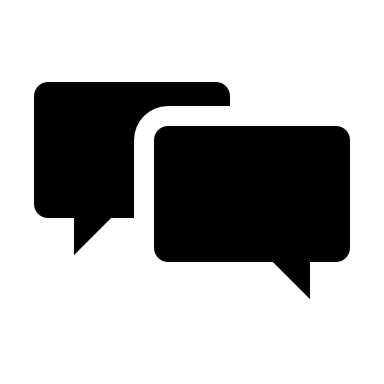 Does this reflect NHS practice in managing cholestatic pruritus in Alagille syndrome? 
Are surgical biliary diversions used?
What diagnostic measures and associated thresholds are used to start treatments?
How well do these treatments work? Overall, what is the response rate to standard care?
Will maralixibat be used as an add-on therapy to standard care?
[Speaker Notes: Source: EAR, sections 1.1.2, 1.2.2 and 1.2.3.

MRX is licensed by the Medicines & Healthcare Products Regulatory Agency (MHRA) and European Medicines Agency (EMA) for the treatment of cholestatic pruritus in patients with ALGS two months of age and older.22, 24 The description of decision problem in Company Submission (CS) Document B suggested that MRX would be used in addition to established clinical management. Although this is broadly in line with how MRX was evaluated in its clinical studies included in the CS, patients in those studies were required to have not received, or to have stopped bile acid binding resins such as cholestyramine at least 28 days before study entry. The evidence presented in the CS, to some extent, deviates from the use of MRX in addition to established supportive therapy. This also raises an issue regarding the interpretation of effect estimates for MRX compared to SoC, which would typically have included bile acid resins as one of the treatments.]
Maralixibat (Livmarli)
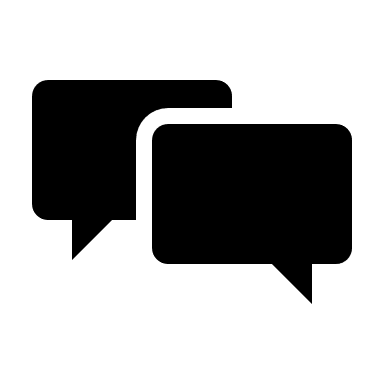 How would the stopping rule be implemented in the NHS? How would clinicians decide whether a treatment has no benefit?
SmPC, summary of product characteristics
[Speaker Notes: Source: Company submission, Document B, Table 2. EAR, section 1.3 (issue 2) and section 1.4 (issue 5). SmPC (https://www.ema.europa.eu/en/documents/product-information/livmarli-epar-product-information_en.pdf).]
Key issues
ICER, incremental cost-effectiveness ratio
Maralixibat for treating cholestatic pruritus in Alagille syndrome
Background and key issues
 Clinical effectiveness
 Modelling and cost effectiveness
 Other considerations 
 Summary
Maralixibat trials and GALA cohort comparison study*
Background
Company presented results from ICONIC (RCT, MRX vs placebo) and GALA (Global ALagille Alliance) cohort comparison study (aggregated MRX cohort from ICONIC, ITCH/IMAGINE II and IMAGO/IMAGINE vs standard care from GALA registry cohort)
Company used MRX data from ICONIC in economic model. EAG used data from ITCH too
GALA registry cohort (n=469)
Registry data from North America, Australia, Europe
Population: 1-18 years; no criterion for pruritus severity (aligned baseline covariates: age, bilirubin, GGT, ALT)
Intervention: standard care
Primary outcome: event free survival (LTx, SBD, liver decompensation, death)
*See Appendix: Clinical outcomes
ALT, alanine aminotransferase; GGT, gamma-glutamyl transferase; LTx, liver transplant; MRX, maralixibat; n, number; RCT, randomised controlled trial; sBA, serum bile acids; SBD, surgical biliary diversion; wk, week
[Speaker Notes: Source: Company submission, Document B, sections B.2.2 and B.2.3.1, Tables 5, 6, 7, 8 and 9. EAR, Figure 2.]
ICONIC trial design*
Maralixibat (n=13)
≤380μg/kg/day
Maralixibat (n=24)
70μg/kg/day (n=8)
140μg/kg/day (n=8)
280μg/kg/day (n=8)
Maralixibat (n=31)
≤380μg/kg/day
Randomisation (1:1) n=29
Maralixibat (n=29)
≤380μg/kg/day
Maralixibat (n=29)
≤760μg/kg/day
Maralixibat 
(n=25 phase 1; 
n=21 phase 2)
≤280μg/kg/day
Maralixibat (n=26)
≤280μg/kg/day
Maralixibat (n=34)
≤280μg/kg/day
Randomisation (2:1) n=37
Placebo (n=16)
Company used MRX response at 12 wks in economic model
Placebo (n=12)
Weeks 48-204 
Long-term extension phases 1 and 2
Week 0
Baseline
Weeks 0-13 Treatment
5-week dose escalation
8-week stable dose
Weeks 14-61 
Open-label stable dosing
Weeks 18-22 
Randomised withdrawal phase
Weeks 62-96
Extension study
Weeks 22-48
Open-label stable dosing
Weeks 97-220 
Optional long-term extension phases 1 and 2
Weeks 0-18
Open-label phase
ITCH/IMAGINE II trial design
EAG used data on response (≥-50% sBA) for placebo only in base case
MRX, maralixibat; sBA, serum bile acids; wk, week
*See Appendix: ICONIC results
[Speaker Notes: Source: Company submission, Document B, Figures 6 and 8. EAR, sections 2.2.1, 2.2.2, 2.2.3, 2.2.4, 2.2.5 and 2.3.2; Table 15.]
Issue 1: Generalisability of maralixibat studies
Differences between characteristics of maralixibat studies and MA and UK clinical practice increase uncertainty in its clinical-effectiveness estimates
EAG comments
Differences in characteristics of maralixibat studies and marketing authorisation (age, definition of pruritus, maralixibat doses) and UK clinical practice (no cholestyramine 28 days before study entry and throughout study vs commonly use bile acid resins in NHS)
Maralixibat studies: 
No data for adults; maralixibat costs depend on bodyweight
Licensed and unlicensed doses → company did not investigate differential impact
Comparator arms may underestimate standard care treatment effect
Exploratory, not confirmatory; open-label 1-arm follow up; randomised treatment periods too short (no wash-out period in ICONIC); no long-term comparative efficacy 
Statistical analyses not adjusted for multiple testing (inflated type I error)
ITCH: 80% statistical power to detect ≥1.12 in primary analysis (least squares mean change from baseline on average daily ItchRO(Obs) to Week 13
ITCH and IMAGO: used lower dose (280μg/kg/day); no statistically significant results
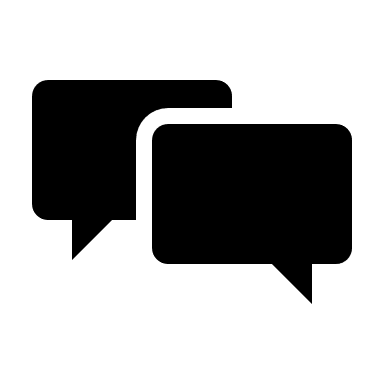 Are maralixibat studies generalisable to NHS (target population; diagnosis; standard care)?
What is the likely impact of age and dose on clinical effectiveness of maralixibat?
[Speaker Notes: Source: EAR, section 1.3 (issues 1, 2 and 3), section 1.4 (issue 4), section 2.2.1, 2.2.2, 2.2.3, 2.2.4, 2.2.5 and 2.3.2; Table 15. Company submission, Document B, section B.2.2. https://www.ema.europa.eu/en/documents/product-information/livmarli-epar-product-information_en.pdf]
Issue 2: Treatment response in economic model
High impact
Company: used ≥50% decrease in sBA to define treatment response
EAG: company has not justified use of surrogate biomarker and arbitrary threshold; HST17 used ≥70% decrease in sBA. Maralixibat studies used ItchRO(Obs) for eligibility criteria. Data show results are sensitive to treatment response definitions and thresholds
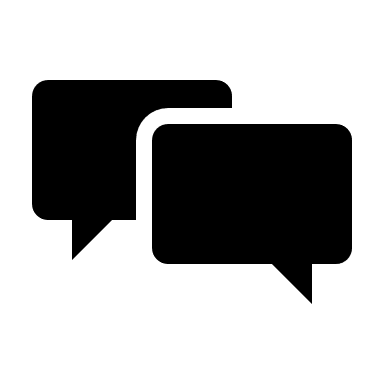 Is the surrogate sBA biomarker a validated endpoint?
How should treatment response be defined? sBA or ItchRO(Obs)? 
If sBA, what threshold is considered clinically meaningful? 50% or 70%?
If ItchRO(Obs), what threshold is considered clinically meaningful? 1, 1.5 or 2?
[Speaker Notes: Source: Mirum 2018 ITCH CSR, Tables 34, 35 and 39. Mirum 2020 ICONIC CSR, Tables 5-6. EAR, section 1.3 (issue 2), section 1.4 (issue 5), section 1.5 (issue 8) and section 3.2.6.2. SmPC (https://www.ema.europa.eu/en/documents/product-information/livmarli-epar-product-information_en.pdf). Company submission, Document B, p102.

Validated surrogate endpoint: an endpoint supported by a clear mechanistic rationale and clinical data providing strong evidence that an effect on the surrogate endpoint predicts a specific clinical benefit. https://www.ncbi.nlm.nih.gov/books/NBK453484

Response: post-baseline average daily ItchRO score has decreased from baseline average daily ItchRO score by at least the number of points specified for each response definition (eg, change from baseline average daily ItchRO score is ≤-1.5). ItchRO scores have a range from 0 to 4, with the higher score indicating increasing itch severity. ItchRO average daily scores are calculated as the sum of daily scores (ie, morning and evening scores) divided by the number of days ItchRO is completed over the defined study week, consisting of the 7 days prior to the scheduled visit. Endpoint (Week 13/ET) represents the last post-baseline value obtained within 7 days of the date of last dose.

Clinician scratch scale uses a 5-point scale, where 0 = None, 1 = Rubbing or mild scratching when undistracted, 2 = Active scratching without evident skin abrasions, 3 = Abrasion evident, 4 = Cutaneous mutilation, haemorrhage and scarring evident. Endpoint (Week 13/ET) represents the last post-baseline value obtained within 7 days of the date of last dose.]
Issue 3: Probability of response for standard care
High impact
Company preferred to use data from ICONIC open-label single arm phase for maralixibat treatment response and assume that 0% responded in standard care arm. EAG disagree with standard care assumption and preferred to use data from ITCH to inform response for this arm only
Company
Assumed probability of response (≥50% decrease in sBA from baseline at week 12) for standard care is 0 vs XXXXXXX in maralixibat
Rationale: ICONIC had provided no data for standard care comparator
EAG comments
ICONIC randomised withdrawal design lacks internal and external validity undermining its use for modelling response rate
EAG preferred data from ITCH which undermines company’s 0% assumption:
≥50% decrease in sBA: XXXXXXX on standard care vs XXXXXXX on maralixibat
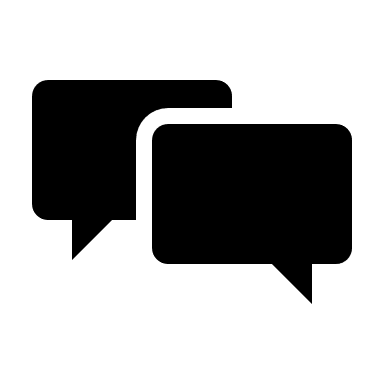 How should treatment response for standard care be modelled? Company’s assumption of 0% probability vs EAG’s preferred XXX?
sBA, serum bile acids
[Speaker Notes: Source: EAR, section 1.5 (issue 8) and section 3.2.6.2.]
GALA cohort comparison study: event free survival
Maralixibat showed a 70% improvement in EFS compared to standard care
Kaplan-Meier plot for EFS – aggregated maralixibat (n=84) vs GALA registry standard care (n=469)
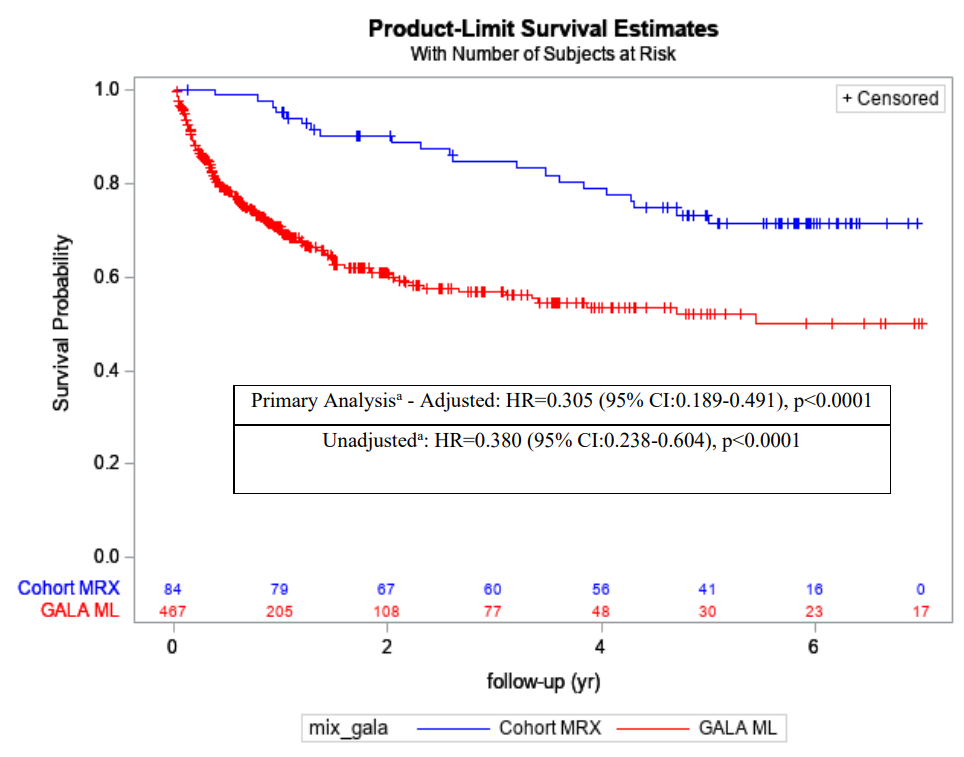 Maralixibat
GALA standard care
HR adjusted for: age, sex, baseline bilirubin, baseline ALT
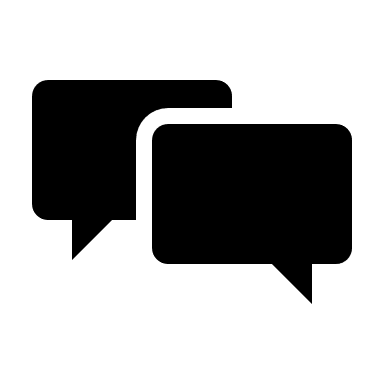 Year
EAG comments
MRX studies: higher doses than MA from 100 weeks; 6-year data is immature
EFS: not appropriate proxy for mortality (post-liver transplant may have near-normal life expectancy); did not adjust for baseline sBA (prognostic factor → possible bias)
In its model, company assumed 47% have transplants by Year 4. Is this estimate credible?
ALT, alanine aminotransferase; HR, hazard ratio; MA, marketing authorisation; MRX, maralixibat; n, number; sBA, serum bile acids
[Speaker Notes: Source: Company submission, Document B, Figure 13. EAR, section 2.3.2. Mirum 2021 GALA, section 11.3.1. Primary Efficacy Endpoint and Analyses (p20-21), section 12.2. Primary Analysis: Event-Free Survival, Tables 3, 4 and 5.]
Small impact
Issue 4: Modelling overall survival in maralixibat
Company assumed lower mortality risk for people whose condition responds to maralixibat than non-response. EAG assumes equivalent mortality risk
Company
Modelled overall survival in MRX ‘responders’ using HR (0.305) for ‘event free survival’ from GALA cohort comparison study (GCCS)
EAG comments
GCCS: XXXXXXXX deaths with MRX vs XXXXXXXX with standard care
HR sensitive to choice of starting point for baseline:
Company base case: time MRX cohort entered study (HR = 0.305)
Use of date of birth: HR = 0.618
Use of first eligible visits: HR = 0.504
Uncertainty in how HR should be estimated and possible XXXXXXX risk of death in MRX, EAG preferred to assume equivalent mortality risk (HR = 1)
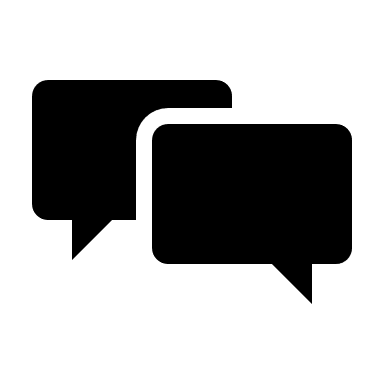 How does the condition impact mortality?
How would maralixibat contribute to extending life?
HR, hazard ratio; MRX, maralixibat
[Speaker Notes: Source: EAR, section 1.5 (issue 7), Table 3 and section 3.2.6.3.]
Adverse events: EAG comments
EAG consider high rates of stopping maralixibat in ICONIC after randomised withdrawal phase may be indicative of lack of long-term efficacy
EAG comments 
ICONIC: most frequent AEs in MRX were Grade 1-2 (mild-to-moderate) such as abdominal pain, diarrhoea, vomiting, pyrexia, and nasopharyngitis (resolved spontaneously)
Stopping rates in maralixibat: 
High: 20.7% (6/29) in Week 23 open-label stable dosing phase and 39.1% (9/23) in optional long-term follow-up phase from Week 48
Most frequent reasons: no consent to continue MRX (17%), AEs (13%), physician’s decision/caregiver withdrawal (4.3%)
EAG consider high stopping rates increase uncertainty in long-term efficacy of MRX
Company used ICONIC AEs excluding treatment failure (XXXX) in its model and assumed equivalence between stopping treatment and loss of response in ‘responders’
EAG notes that fewer people met company’s ≥50% decrease in sBA response threshold at week 18 (XXXXXXX) vs week 12 (XXXXXXX)
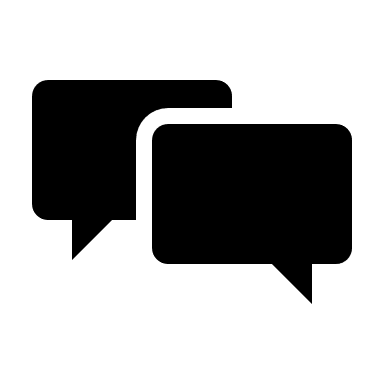 Are there any other reasons for stopping maralixibat besides adverse events?
What proportion of people is likely to stop maralixibat for any reason?
AE, adverse event; MRX, maralixibat; sbA, serum bile acids
[Speaker Notes: Source: EAR, sections 2.2.1, 2.2.2, 2.2.3, 2.2.4, 2.2.6 and 3.2.6.2.]
Maralixibat for treating cholestatic pruritus in Alagille syndrome
Background and key issues
 Clinical effectiveness
 Modelling and cost effectiveness
 Other considerations 
 Summary
Company model*
Population: baseline age 2 months, 39% female, 5th centile weight band, 30% cardiac complications
Post LTx
0.47
1
0.07
Maralixibat
0
Cirrhosis
0.23
No renal/cardiac involvement
LTx
0.4
Post surgical biliary diversion
Severe cholestasis with  pruritis do not respond to treatment
Surgical biliary diversion
0.387 (ICONIC at 12 wks)
0.44
1
0.5
0.36
0.22
0.21
Cholestasis and pruritis respond to treatment
Portal hypertension
LTx
0.5
1
0.36
0.5
0 (Assumption)
Ascites
Death
0.23
Standard care
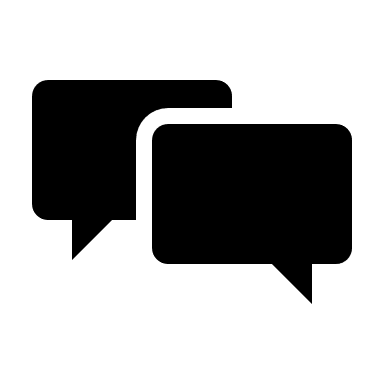 Should surgical biliary diversion health states be included?
Are the transition probabilities clinically plausible?
QALY, quality-adjusted life year
*See Appendix: Transition probabilities
[Speaker Notes: Source: EAR, sections 1.2 and 3.2.2. Company submission, Economic model “Transitions”.]
Issue 5: Modelling mortality of non-response*
Small impact
Company and EAG differ on preferred assumptions for modelling mortality
Company
Mortality risk for children with ALGS: used OS KM curves from GALA treatment-naïve population and extrapolated log-logistic distribution (median OS 216 years)
Assumed mortality risk in all non-response health states same as from GCCS and applied from beginning of cohort (baseline age 2 months) although GALA median age 4.3 years
EAG comments
All extrapolations are unrealistic because of immature KM data. Model applies general population life expectancy so median OS is attributed largely to background mortality → small impact on ICER
EAG preferred to use exponential distribution (median OS 77 years)
Mortality risk is independent of age and disease history
EAG base case: mortality risk applied from 2 years (lower quartile of GALA age)
EAG scenario: mortality risk applied at 4 years (median age of GALA)
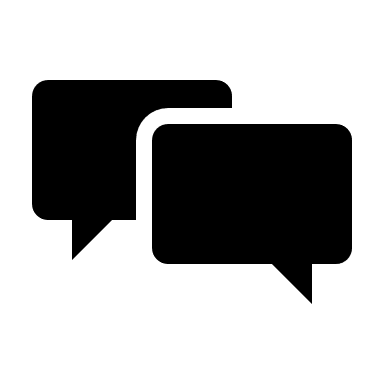 Which distribution should be used to extrapolate overall survival? Company’s log-logistic or EAG’s exponential?
What age should mortality risk be applied? Company’s 2 months or EAG’s 2 years?
ALGS, Alagille syndrome; GCCS, GALA cohort comparison study; ICER, incremental cost-effectiveness ratio; KM, Kaplan-Meier; OS, overall survival
*See Appendix: OS extrapolations
[Speaker Notes: Source: EAR, section 1.5 (issues 6 and 9) and section 3.2.6.3.]
Issue 6: Health state utility values*
Small impact
Company preferred utilities from vignette study. EAG preferred utilities from mapping study
EAG comments
Health states used in vignette study do not directly reflect those used in economic model
Results showed time trade off values were higher than EQ-5D-5L values for all states
Utilities lack external validity compared to HST17’s preferred values from Kamath et al. (2015)’s mapping study on 70 children with ALGS (5-18 years) and parent proxy PedsQL scores on 98 children with ALGS (2-18 years) [EAG base case]
Consider ICONIC’s PedsQL data should be mapped to EQ-5D
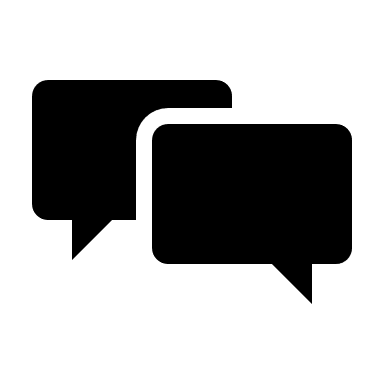 Which utility values are most plausible?
ALGS, Alagille syndrome; EQ-5D, EuroQol 5 dimensions; PedsQL, Paediatric Quality of Life Inventory
*See Appendix: Company vignette study
[Speaker Notes: Source: EAR, section 1.5 (issues 11 and 12), Table 26 and section 3.2.7.1. Company submission, Document B, Table 43.]
Small impact
Issue 7: Caregiver disutility
Company and EAG differ in preferred assumptions for caregiver disutility
Company
Derived caregiver disutility from company-commissioned vignette study and applied it to 1.7 caregivers per patient in all health states up to age 18
Heath states disutility: treatment response (XXX) and non-response (XXX)
Company commissioned online survey of impact of caring on 105 caregivers of people with ALGS and cholestasis compared with 95 UK matched parents from general population
EAG comments
Company online survey: mean EQ-5D 0.82 for caregivers vs 0.79 for UK matched sample
Utilities lack external validity: treatment non-response disutility ~6x response disutility
HST17 (caregiver disutility applied until age 18): loss of response, PEBD response and post LTx states: -0.05. Loss of PEBD response: -0.10
EAG base case: no caregiver disutility (EAG scenario: caregiver disutility from HST17; 1 caregiver per patient until age 18)
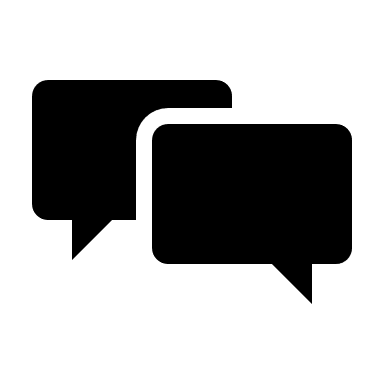 Should caregiver disutility be included in the model? If so, how should it be modelled? Using company’s preferred utilities from vignette or EAG’s preferred assumptions from HST17?
How many caregivers should be assumed? 1 or 1.7?
ALGS, Alagille syndrome; EQ-5D, EuroQol 5 dimensions; LTx, liver transplant; PEBD, Partial External Biliary Diversion
[Speaker Notes: Source: EAR, section 1.5 (issue 10), section 3.2.7.3. HST17. Company submission, Appendix M.]
Summary of company and EAG base case assumptions
HR, hazard ratio; MRX, maralixibat; OS, overall survival; sBA, serum bile acids
[Speaker Notes: Source: EAR, section 5.1.1.]
Cost-effectiveness results
Company consider cost-effectiveness estimates are confidential so all results are reported in PART 2 slides
CONFIDETIAL
Company base case and scenarios: deterministic; proposed commercial arrangement
ICER, incremental cost-effectiveness ratio; MRX, maralixibat; QALY, quality-adjusted life year; bold – largest effect on ICER
[Speaker Notes: Source: Company addendum, Table 15.]
Summary of EAG’s preferred assumptions on company’s base case using proposed commercial arrangement
Assumption on probability of response in standard care arm had largest effect on ICER
HR, hazard ratio; ICER, incremental cost-effectiveness ratio; MRX, maralixibat; OS, overall survival QALY, quality-adjusted life year
[Speaker Notes: Source: EAG addendum, Table 2.]
CONFIDENTIAL
EAG deterministic scenario analysis using proposed commercial arrangement
AE, adverse event; ICER, incremental cost-effectiveness ratio; MRX, maralixibat; QALY, quality-adjusted life year; sBA, serum bile acids; bold – largest effect on ICER
[Speaker Notes: Source: EAG addendum, Table 37.]
Maralixibat for treating cholestatic pruritus in Alagille syndrome
Background and key issues
 Clinical effectiveness
 Modelling and cost effectiveness
 Other considerations 
 Summary
Other considerations
Innovation
Maralixibat: innovative, oral, first UK licensed treatment option for cholestatic pruritus in Alagille syndrome, a rare multi-organ condition
‘Step-change’ in a treatment pathway addressing unmet need for people with no licensed available options
Company considered model underestimates emotional and financial burden of people and their caregivers because liver transplants are needed early on in childhood
Equality: Company considered most caregivers are women who may experience a greater caregiving burden
Managed access: Company has not submitted a managed access proposal
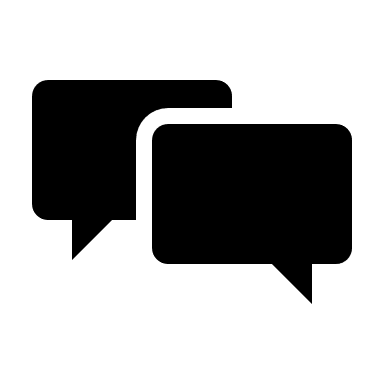 Are there any equality issues to be considered?
Are there any uncaptured benefits?
[Speaker Notes: Source: Company submission, Document B]
Maralixibat for treating cholestatic pruritus in Alagille syndrome
Background and key issues
 Clinical effectiveness
 Modelling and cost effectiveness
 Other considerations 
 Summary
Key issues
Thank you
© NICE 2024. All rights reserved. Subject to Notice of rights.
Maralixibat for treating cholestatic pruritus in Alagille syndrome
Supplementary appendix
Clinical outcomes for pruritus: Clinician Scratch Scale and ItchRO
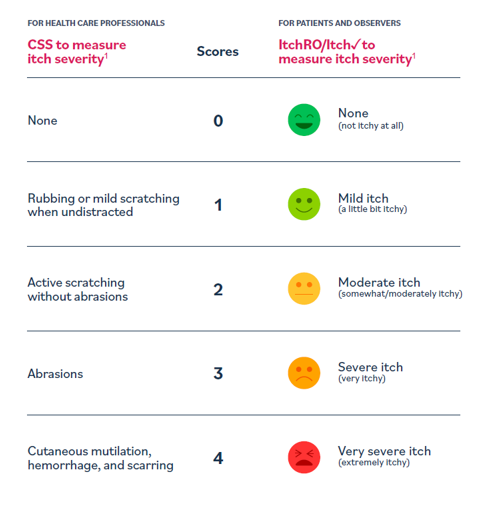 CSS: Clinician Scratch Scale 
Clinician assessment of pruritus based on scratching and associated visible skin damage
5-point scale (0 = none; 4 = cutaneous mutilation, haemorrhage and scarring)

ItchRO: Itch Reported Outcome (Patient and Observer)
Single items that score itching severity by patient or observer
5-point scale (0 = no itch; 4 = most severe itch)

ItchRO(Obs)
Based on your observations or what your child told you about their itching, how severe were your child’s itch-related symptoms (rubbing, scratching, skin damage, sleep disturbances or irritability) at 2 timepoints:
Morning: from when they went to bed last night until they woke up this morning?
Night: from when the time they woke up this morning until they went to bed?
*Link to Maralixibat trials and GALA cohort comparison study
[Speaker Notes: Source: https://www.ncbi.nlm.nih.gov/pmc/articles/PMC5766715/pdf/40271_2017_Article_266.pdf
https://pbc-society.ca/images/shireeaslposter.pdf 
https://www.ncbi.nlm.nih.gov/pmc/articles/PMC7327199/]
ICONIC: sBA and ItchRO
EAG consider statistically significant decrease in clinical outcomes are uncertain because of aforementioned limitations in trial design and analysis. Also, from week 100, maralixibat dose was doubled but clinical effectiveness decreased
Mean change from baseline in sBA in ITT population
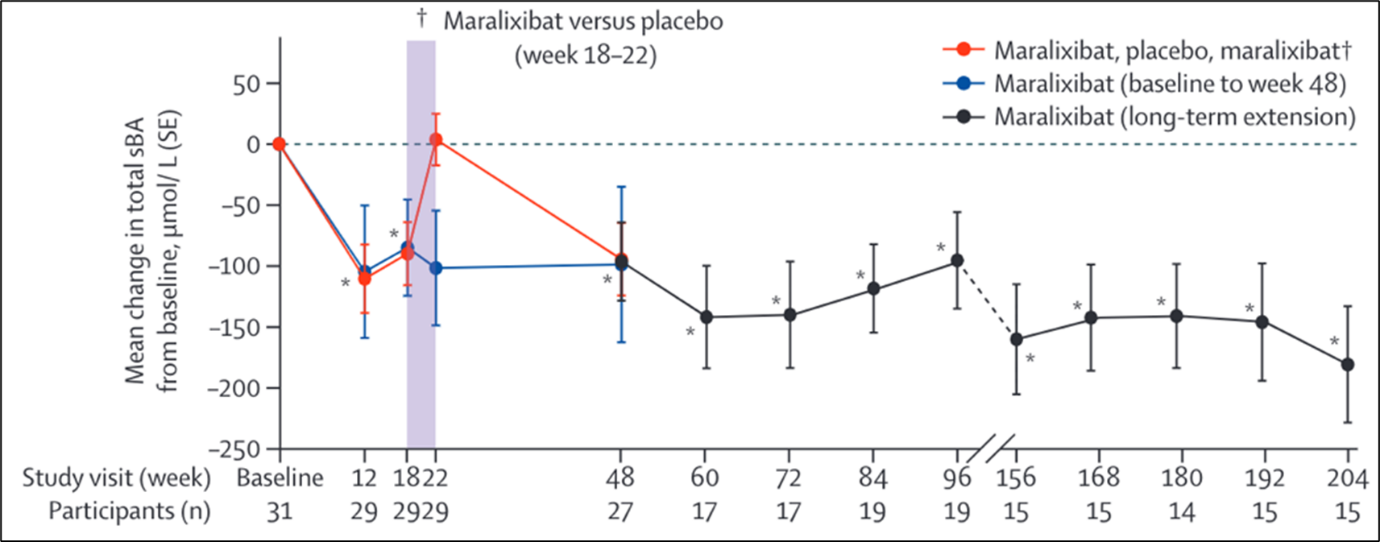 Mean change from baseline in ItchRO(Obs) scores in ITT population
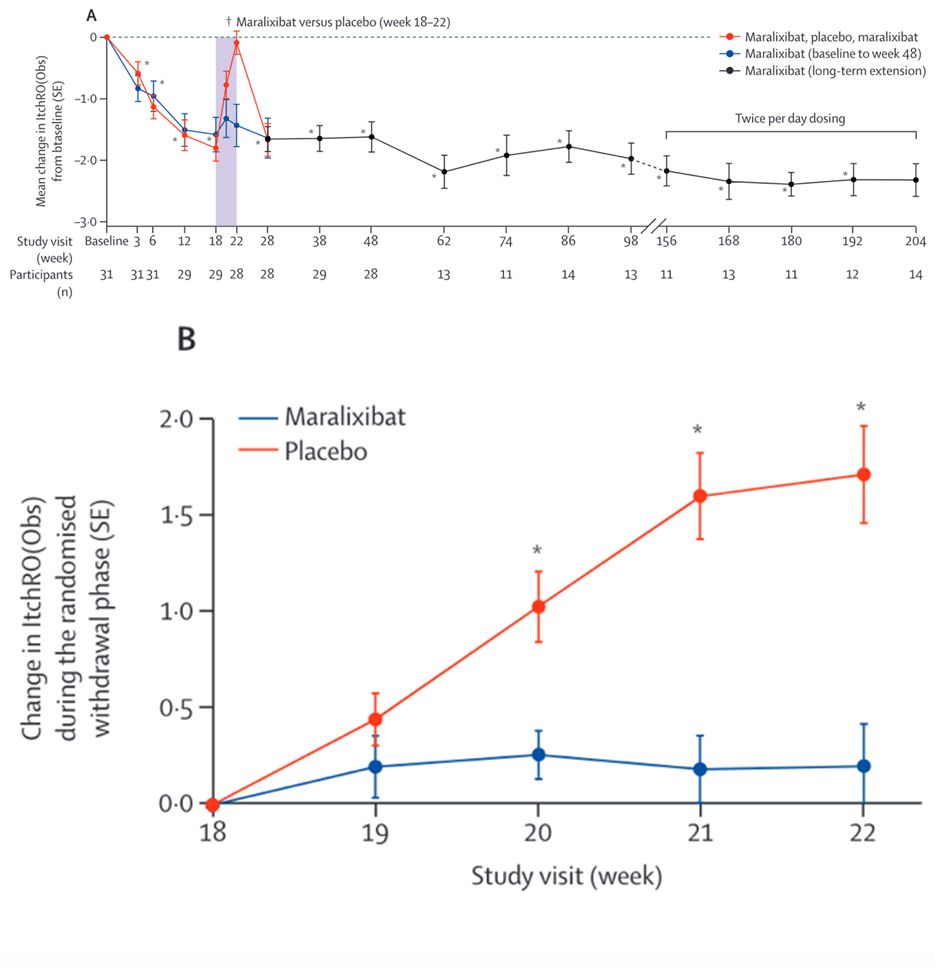 *XXX ITT, intention to treat; LS, least squares; RWP, randomised withdrawal phase; sBA, serum bile acid; SE, standard error
*Link to ICONIC trial design
[Speaker Notes: Source: EAR, Tables 11 and 12 and section 2.2.5. Company submission, Document B, Figures 10 and 14, Tables 18 and 21.]
Technology affects costs by:
The higher unit price for MRX compared to current treatments
The proportion of cohort ineligible for liver transplant
Weight distribution of cohort

Technology affects QALYs by:
Response rate used for MRX and standard care
Inclusion of caregiver disutility
Inclusion of severity modifier of 1.2
Utility difference between response and non-response health states
Inclusion of surgical biliary diversion health state
Increased mortality risk for non-responders

Assumptions with greatest ICER effect:
Assumption of 0% response rate for standard care
Inclusion of caregiver utility
Utility value of response and non-response states
Application of severity modifier
Including SBD health state
Weight distribution of cohort
Company’s model overview
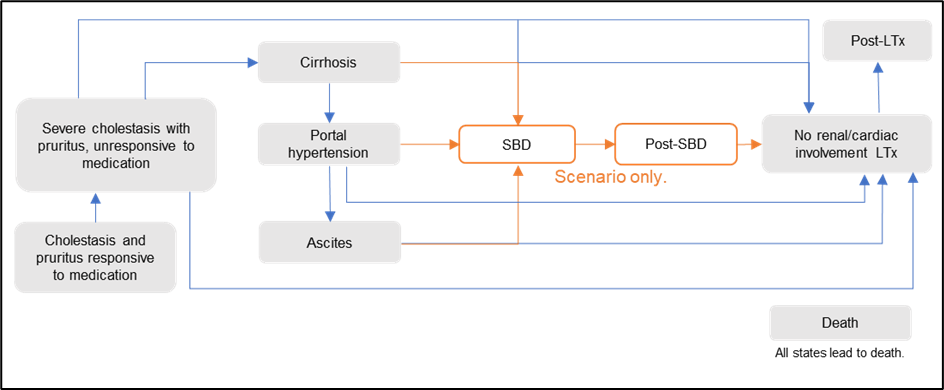 Markov: 8 health states (2 additional in scenario analyses), 12-week cycle
NHS/PSS perspective, 3.5% discounting
Company base case: everyone starts responsive to maralixibat, treatment response in standard care is 0%
After cycle 1, probability of stopping treatment (loss of response) = % who stopped maralixibat after 18 weeks due to AEs (ICONIC)
AE, adverse event; ICER, incremental cost-effectiveness ratio; MRX, maralixibat; QALY, quality-adjusted life year; SBD, surgical biliary diversion
[Speaker Notes: Source: EAR, sections 1.2 and 3.2.2.]
Transition probabilities
*Link to Company model
[Speaker Notes: Source: Company submission, Document B, Table 34.]
OS extrapolations
Parametric extrapolations of survival of children with ALGS who presented with neonatal cholestasis (GALA)
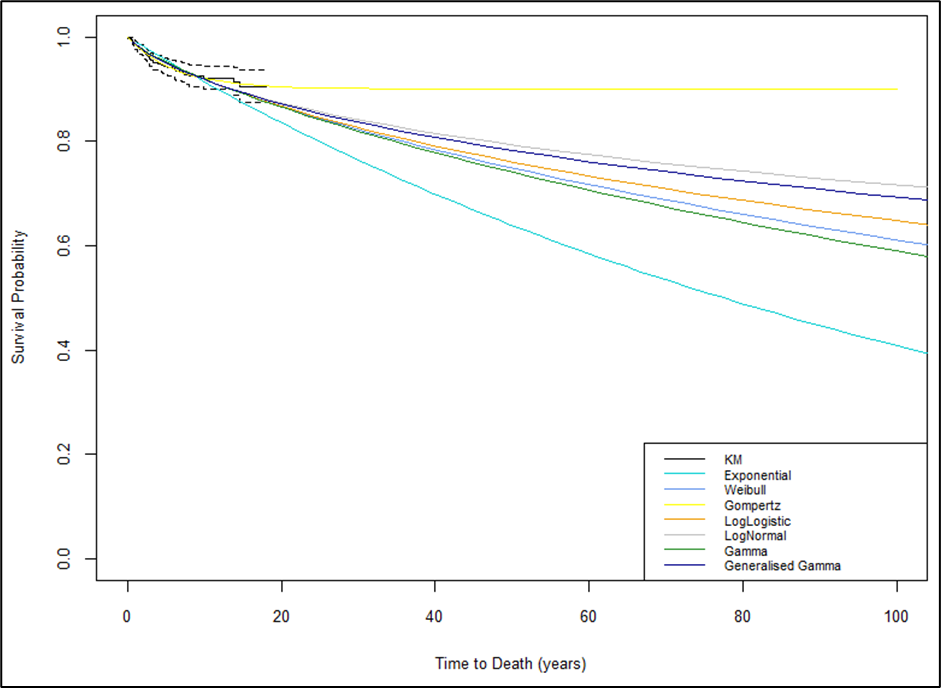 Survival probabilities at different ages
*Link to Issue 5
ALGS, Alagille syndrome; NE, not estimable; OS, overall survival
[Speaker Notes: Source: EAR, sections 3.2.3 and 3.2.6.3, Table 18.]
Company vignette study
Company preferred utilities from vignette study
Company
ICONIC PedsQL could not be mapped to EQ-5D
Base case: used utilities from company-commissioned vignette study using EQ-5D-5L, time trade-off and visual analog scale valuation methods to determine patient and caregiver health-state utilities in ALGS on 200 people from UK general population
Vignettes for 4 patient states (progressive cholestasis, non-progressive cholestasis, successful liver transplant, chronic liver transplant rejection) and 3 caregiver states were developed from systematic review, clinical trial data and clinician interviews
NICE Manual
If evidence shows EQ-5D not appropriate then use, in order of preference:
Other generic preference-based measure
Condition-specific preference-based measure
Vignettes
Direct valuation of own health
ALGS, Alagille syndrome; EQ-5D, EuroQol 5 dimensions; PedsQL, Paediatric Quality of Life Inventory
*Link to Issue 6
[Speaker Notes: Source: EAR, section 1.5 (issues 11 and 12), Table 26 and section 3.2.7.1. Company submission, Document B, Table 43. Company submission, Appendix M.]
Company health state utilities
*Link to Issue 6
[Speaker Notes: Source: Company submission, Document B, Table 43.]
CONFIDENTIAL
Severity modifier
Small impact
EAG comments
Severity weighting based on utilities which EAG considers underestimate HRQoL for ALGS
Provided alternative calculations using utilities from HST17 and values from mapped PedsQL scores reported by Kamath et al (2015)
ALGS, Alagille syndrome; HRQoL, health-related quality of life; PedsQL, Paediatric Quality of Life Inventory; QALY, quality-adjusted life year
[Speaker Notes: Source: Company submission, Document B, section B.3.6. EAR, section 3.2.9.]
CONFIDENTIAL
Company deterministic scenario analysis using proposed commercial arrangement
ICER, incremental cost-effectiveness ratio; QALY, quality-adjusted life year
[Speaker Notes: Source: Company addendum, Table 15.]